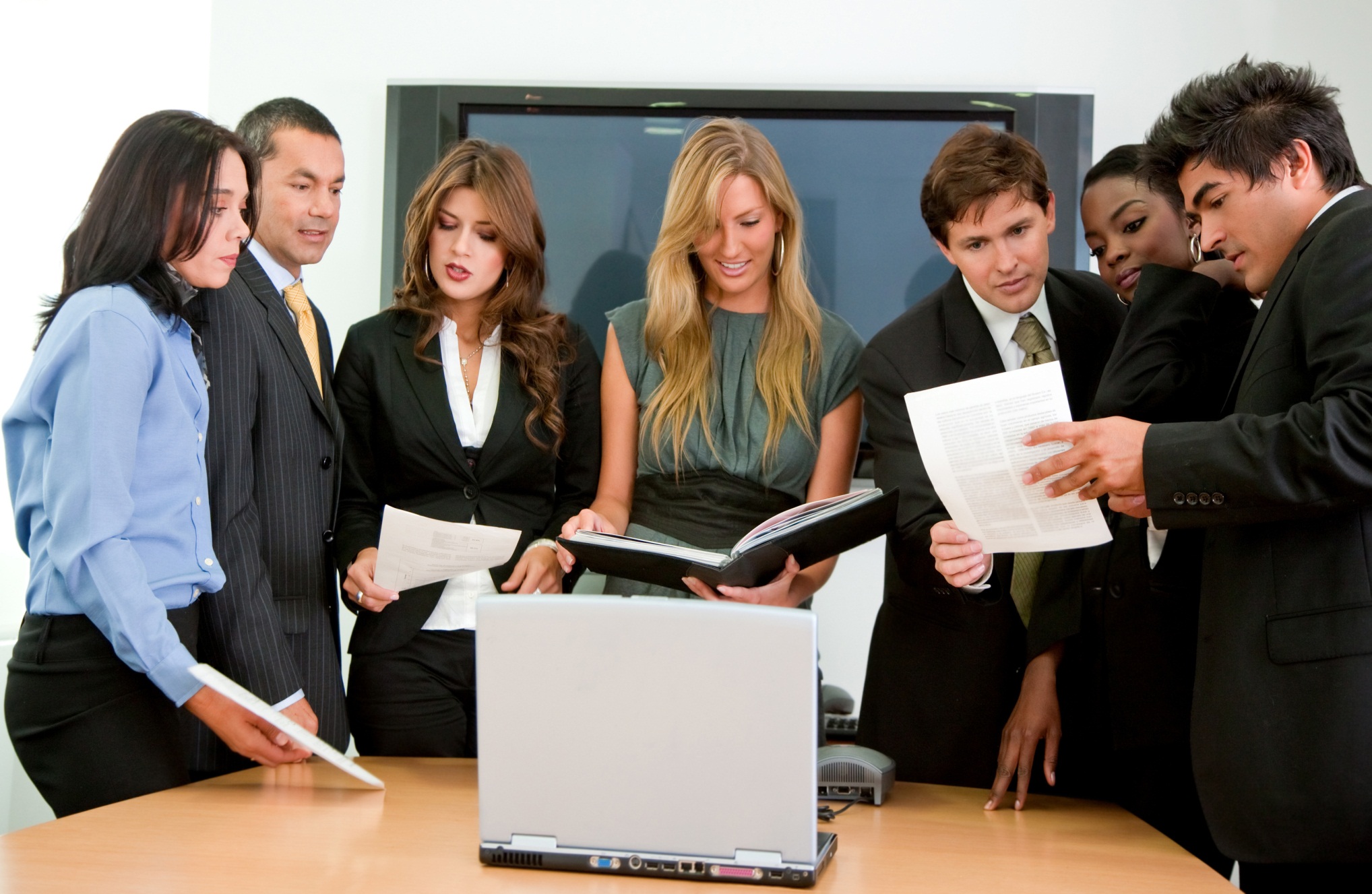 UBN PROJECT CASE STUDY
UBN PROJECT CASE STUDY
UBN Software Solutions Pvt. Ltd. Bhubaneswar - 751010, Odisha, India (+91-674) 2581025 sales@ubnsoft.com
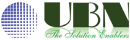 The organization is founded in 1944, headquartered in Neponset.
The client business is committed to safety, excellence and innovation in bulk-materials handling.
They have developed hundreds of products to make the handling of bulk materials cleaner, safer and more productive.
Their facility is certified to the "world-class" ISO 9001 Quality Systems
The client currently holds 134 patents and trademarks world-wide.
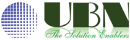 www.ubnsoft.com
The client is always committed to safety, excellence and innovation in bulk-materials handling. Over all these  years, they have developed several products to make the handling of bulk materials cleaner, easier, safer and productive. The objectives of the project:

Stringent deadlines to develop the app for different platforms.

Extremely customized view for business need.

Use of native controls like Camera, Geo Location and SignaturePads in dynamic and configurable administration setup. It will be unlike the generic applications attached over a static or stipulated area.
Business Objectives:

To get real time business scenario updates.

Capability to configure and customize the app as per the need of the user.
Statistics & Numbers:

Project Duration – 2000 man hours.
Delivery Model – Fixed Bid
Team Size – 8
Engagement Model - Offshore
Language - Objective-C, C#, Java
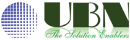 www.ubnsoft.com
Key Business Benefits :
User can see as many controls as configured. 
No need to change anything to mobile App, just change the feeding JSON  to parse everything to render. 
Remove limits with pictures and controls with existing ProntoForm appl. 
Offline use of the app for real time business scenarios.
Use of Xamarin and Native for mobile application. 

Creation of a web application using Play framework to get all the rendering information, and dynamic configuration.

Creating ReST based service to send the information to the mobile apps.

Dynamic rendering of control information from the runtime service.

Generating PDF and HTML reports based on the transaction user made.
Statistics & Numbers:
Framework – Play
Front End - JSP for web app, Xamarin and Native for mobile app
App Server – Play
Database - MongoDB, MySQL
Platforms - AWS, iOS, Android
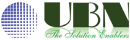 www.ubnsoft.com
Key Technology Benefits :

Xamarin – to develop cross-platform feature.

Native – to develop native components in the device.

Play Framework – for Web and web services configurations.

JasperReport – For report generation. 

Replaced the user of ProntoForms to own customized application
Achievement :
The client can use the app in offline mode.  The user can utilize all features without depending on the network coverage. All data can be sent and updated reports can be received with ease.
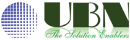 www.ubnsoft.com
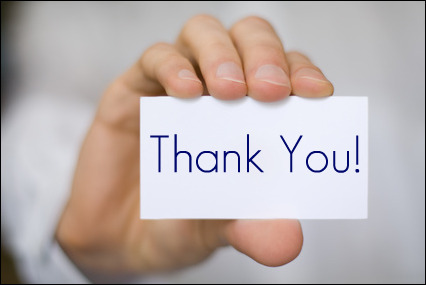 UBN Software Solutions Pvt. Ltd. IDCO Tower-2000, Mancheswar Industrial Estate Bhubaneswar - 751010, Orissa, India
(+91-674) 2581025,
(+91-674) 2581027
sales@ubnsoft.com
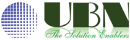 Case Study
© 2015 UBN Software Solutions Pvt. Ltd. All rights reserved.